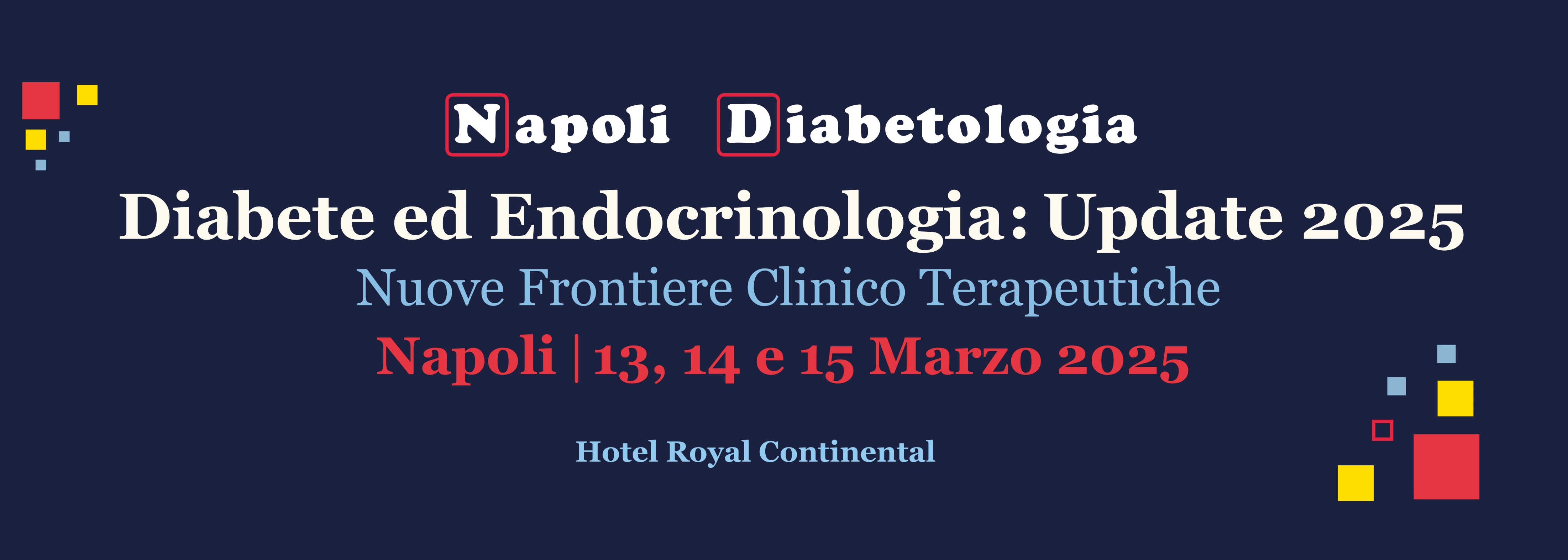 Titolo della presentazione
Relatore
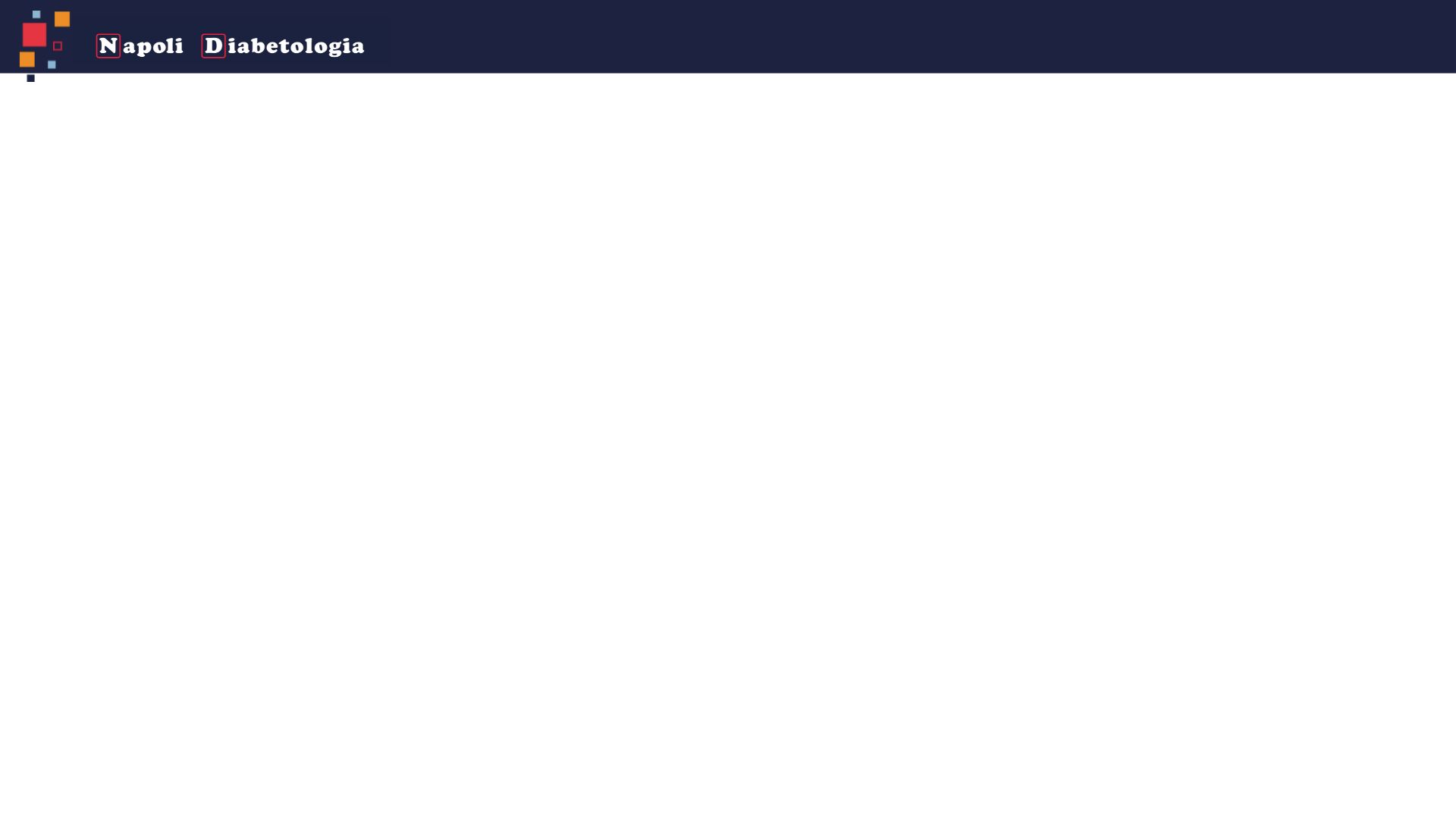